Virginia embraces four strategic goals for the workforce system. These goals are:
Adult Education’s Role 
in the Workforce Development System
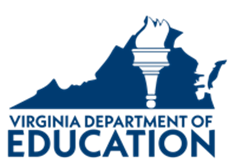 Goal 1: Prepare Virginia’s workers for current and future career pathways that provide competitive wages.
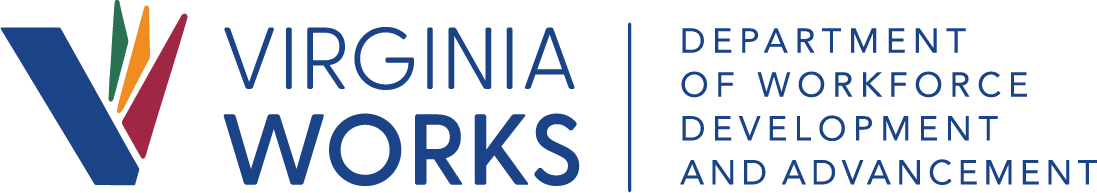 Goal 2: Deliver workforce services that support business growth in Virginia’s leading-edge economy.
Virginia’s nation leading workforce ecosystem will equip Virginians with the skills they need and enable employers to attract, grow, and retain them – ensuring the future of a thriving Commonwealth. In parallel with the stand-up of Virginia Works, we will accelerate the coordination, enhancement, and future-readiness of the Commonwealth’s many workforce programs and stakeholders across the government and broader ecosystem through a formal process. 
Vision statement from the Workforce Innovation and Opportunity Act (WIOA) Combined State Plan for the Commonwealth of Virginia 2024-2027
Goal 3: Provide outreach and recruitment services that increase awareness and access to Virginia’s workforce development ecosystem.
Virginia Department 
of Education
Office of Career, Technical, and Adult Education

OAEL@doe.virginia.gov
(804) 774-2377
Goal 4: Reduce workforce system barriers through dynamic collaboration, coordination, and communication with Virginia Works as the hub-and-spoke model.
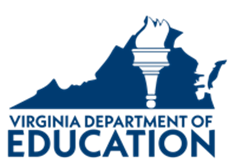 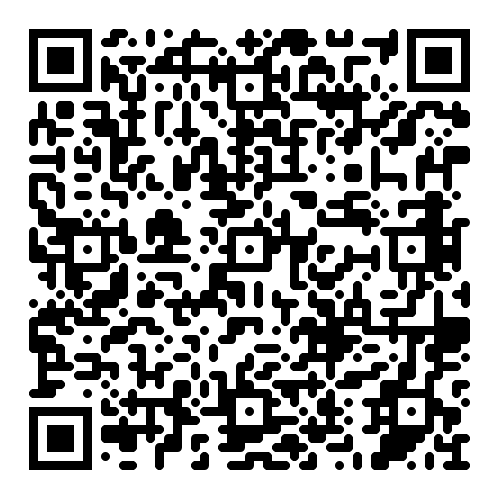 Scan or click the QR Code to get this and more fact sheets.
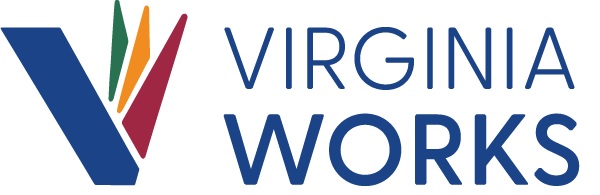 2024
Did you know? Adult education providers teach academic and employability skills that lead to higher wages, transition learners to further education and training, increase learners’ English language proficiency, and help parents become more involved in their children’s education.
Educational preparation for improved literacy, numeracy, and English language proficiency is a key to a better quality of life. According to the 2016-2020 American Community Survey, over 640,000 Virginia adults do not have a high school diploma or high school equivalency credential, and many more lack literacy in key areas such as math or workforce preparation skills.
 
How Can Adult Education Support Businesses and Workforce Development?
Adult education providers can design customized solutions to meet local business needs: 
integrated education and training or pre-apprenticeship programs; 
offer classes at worksites to improve employees’ academic skills, workforce preparation, and English language proficiency; and 
connect local businesses with adults who are work-ready, lifelong learners.
Between July 1, 2018 and June 30, 2023, Virginia adult education reported:

77,160 participants; most in their prime working years
3,159 high school equivalency credentials (e.g. GED® and adult high school diploma) earned
1,582 participants who transitioned to postsecondary education
6,562 participants who made gains in academic and career readiness skills 
Over 13,912 participants who made gains in English language proficiency 
6,619 participants participated in integrated education and training (IET) programs that lead to an industry-recognized credential
2,973 participants served in correctional facilities
 
Our instructors are:

Experienced, dedicated, and trained, offering flexible instruction to help adults meet their goals.
Our partners include:

Regional workforce development boards and operators of the Virginia Career Works Centers

State partners such as the Virginia Department of Workforce Development and Advancement, the Virginia Community College System, the Department for Aging and Rehabilitative Services, the Department for the Blind and Visually Impaired, the Virginia Employment Commission, and the Department of Social Services 

Community non-profit service organizations such as Goodwill Industries, the United Way, and local literacy volunteer chapters

Local employers and job recruiters
Workers with a high school diploma or GED® credential can earn on average $9,000 more per year than those without, and workers with an occupational credential can earn even more.

Training is offered in high-demand, well-paying occupations:
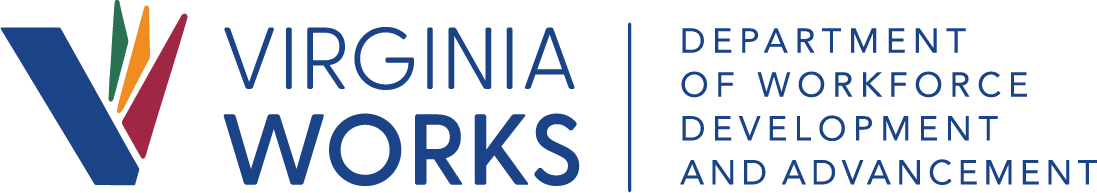 Our providers serve local employers’ talent needs by:

Providing job information and access to thousands of job seekers
Designing integrated education and training programs with local employers to fill current openings
Serving on all local workforce development boards, on regional Business Services Teams, and in all comprehensive Virginia Career Works Centers

See the Adult Education Administrators Directory
Our participants are:

Workers, with more than 50 percent of our students reporting being employed
Lifelong learners, enrolling in postsecondary education and training during and after leaving the program
Work-ready, equipped with valuable workplace preparation skills such as critical thinking, digital literacy, self-management, and employability skills 
The workforce of today, gaining additional skills and valued credentials to put to use immediately 
*U.S. Bureau of Labor Statistics
**Virginia Jobs Outlook 2026 (VEC)
[Speaker Notes: Hourly average wages are drawn from BLS 2021 data: https://www.bls.gov/oes/current/oes_va.htm
Projected Number of Positions are drawn from VEC’s Job Outlook: https://virginiaworks.com/_docs/Publications/LMI-Publications/VA-Jobs-Outlook/PDF/2026-Jobs-Outlook.pdf]